Context
MFAT funded EAR Watch extension project
EAR Watch achievements to date…
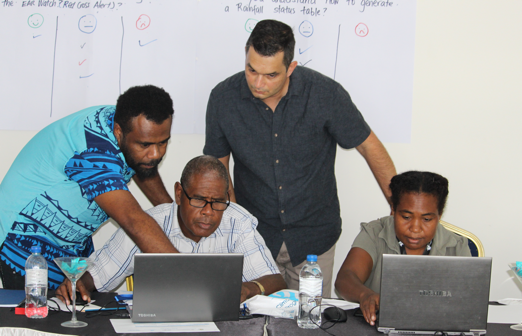 8 NMSs training in drought monitoring and EAR Watch production 
National stakeholder training and EAR Watch co-design in 8 countries 
Sub-national stakeholder training and feedback in Vanuatu and Solomon Islands
All continuing to produce EAR Watch on a monthly basis!
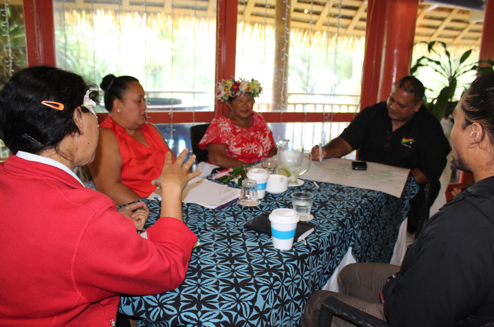 ‘First generation’ EAR Watch example
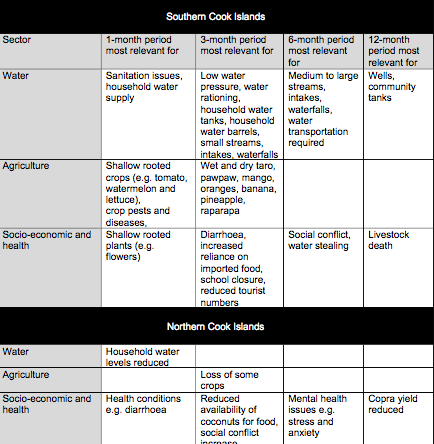 Some stakeholder feedback...
“My island doesn’t have a rainfall station.  Can I still use the EAR Watch?”
“Why are there only a few sites included in the EAR Watch?” 
“The EAR Watch needs rainfall monitoring and prediction information at a finer geographic scale to cover more areas” 
“Some people at community level will find it hard to interpret the table – can we include maps and pictures?” 
“Would be helpful to know what the rainfall outlook is for the coming month as well as the next three months”
‘Second generation’ EAR Watch example
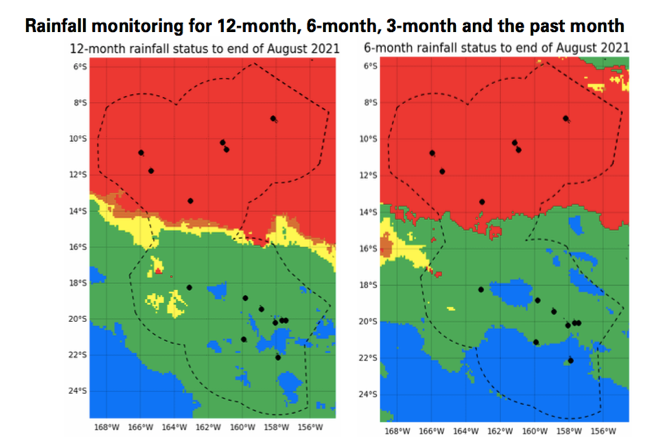